Do Now-Respond to the prompt on your notes using the quote below:
"My paramount object in this struggle is to save the Union, and is not either to save or to destroy slavery. If I could save the Union without freeing any slave I would do it, and if I could save it by freeing all the slaves I would do it; and if I could save it by freeing some and leaving others alone I would also do that." 		—Abraham Lincoln, 1862
Fighting the War-The Intertwining Nature of Military and Political Actions in Civil War America
Mr. Winchell
APUSH
Period 5
Key Concepts
AP Prompt
Evaluate the impact of military actions on Civil War politics.
Outline
Civil War Civil Liberties
Civil War Military Progress
Gettysburg Address
Civil War Politics and Economics
Election of 1864
Resources
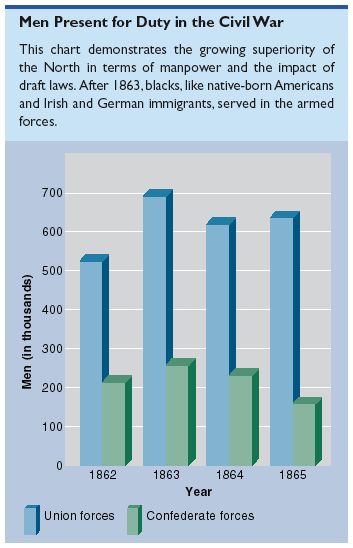 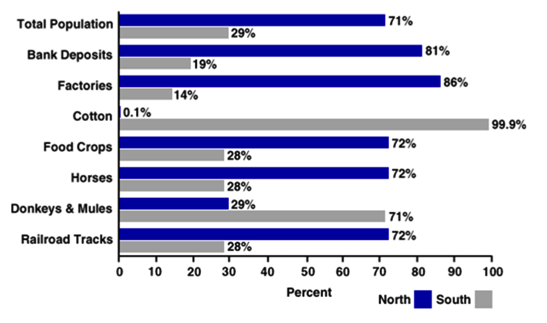 The Union
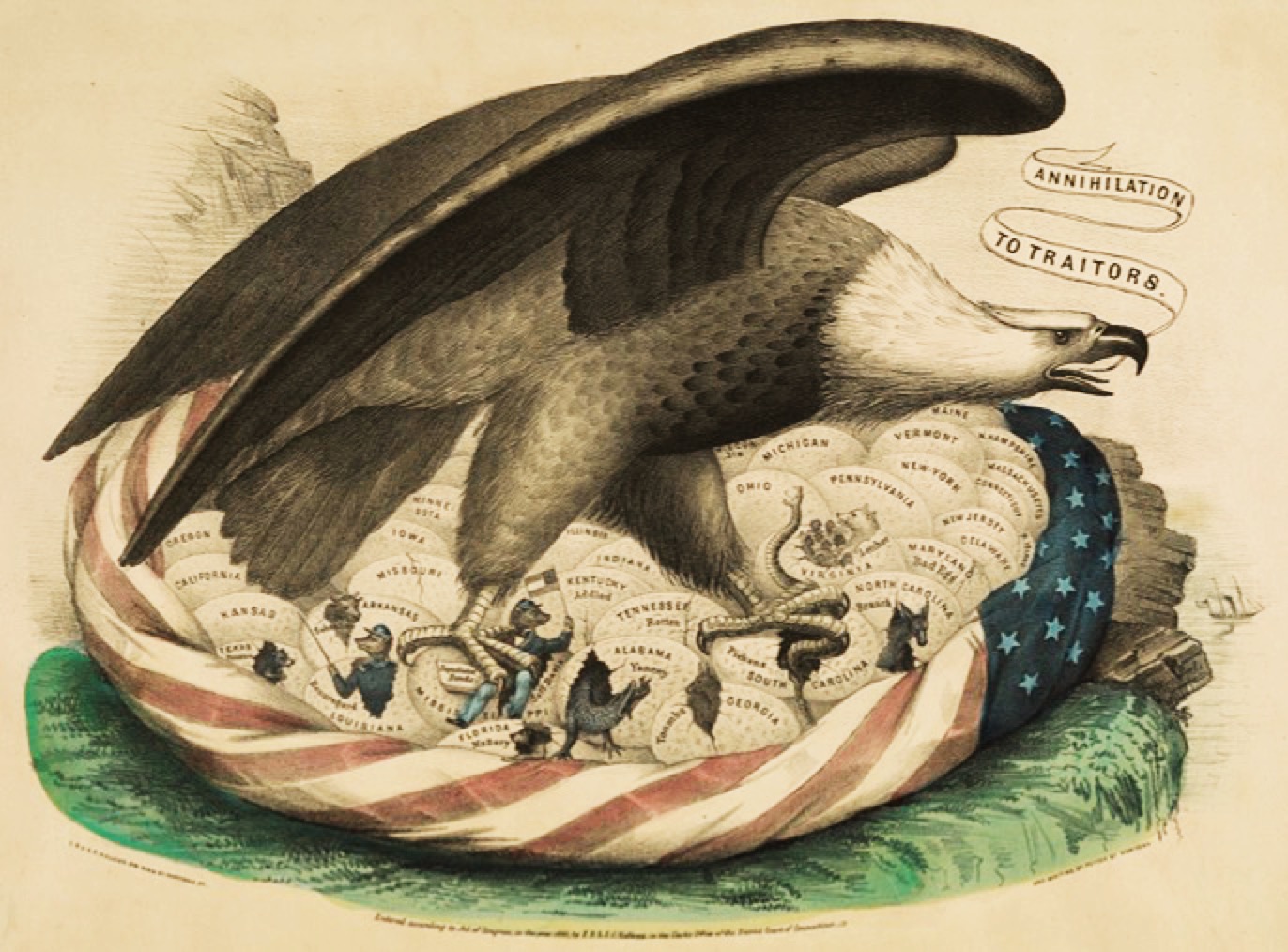 Union Strategy
Preserve the union
Blockade to deny foreign aid to Confederacy
Military offensives & occupation of the south
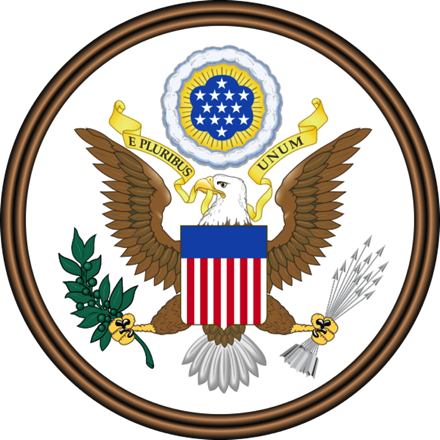 Confederate Strategy
Independence
Defense and delay
Counteroffensives into Maryland & Pennsylvania
Blockade-running & foreign diplomacy
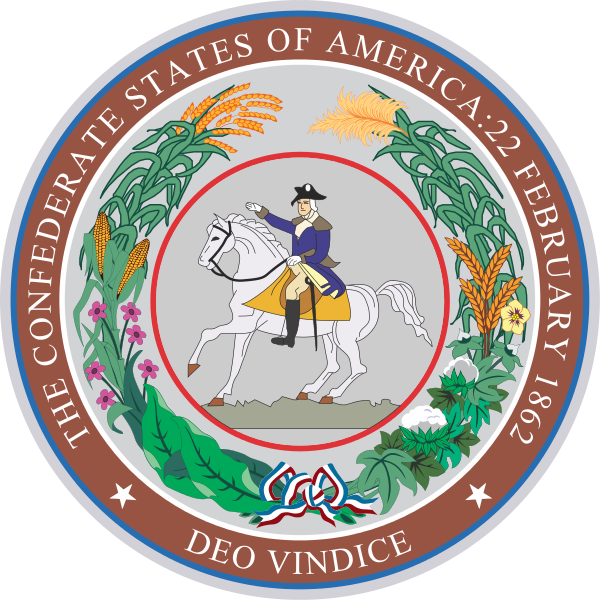 Lincoln and civil liberties
Habeas Corpus
Lincoln Suspended the right, Taney ruled he couldn’t do that, he did it anyway… 
Vallandigham Case
Congressman, spoke against the war, elected out of office, wouldn’t shut up.
Freedom of the Press
Closed down 2 newspapers in NY that were publishing fake stories about war and Lincoln. (Journal of Commerce and The World)
Lincoln and the draft
Ongoing problem recruiting Union soldiers
“Cause” of the war was vague – “Preserving the Union?”
Both sides resorted to conscription (draft) by 1863
Union law allowed purchase of a substitute recruit for $300 fee
“Rich man’s war, poor man’s fight”
Conscription & Substitutes
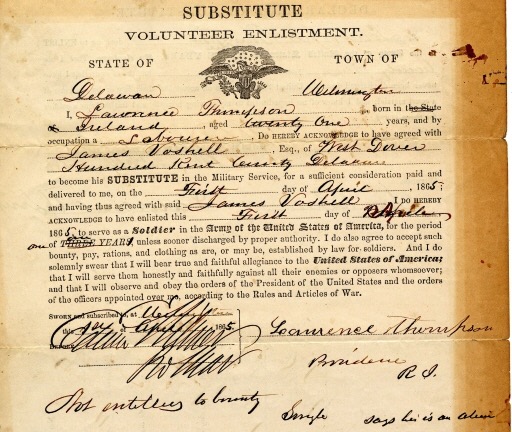 NYC Draft Riots
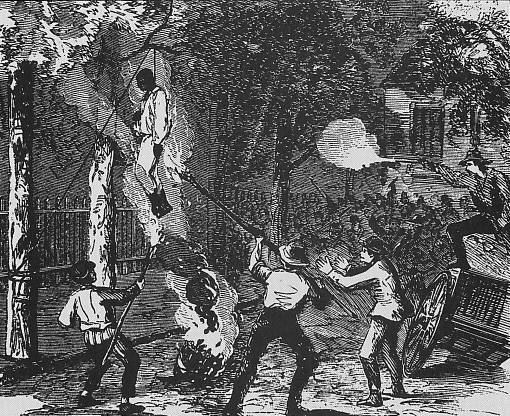 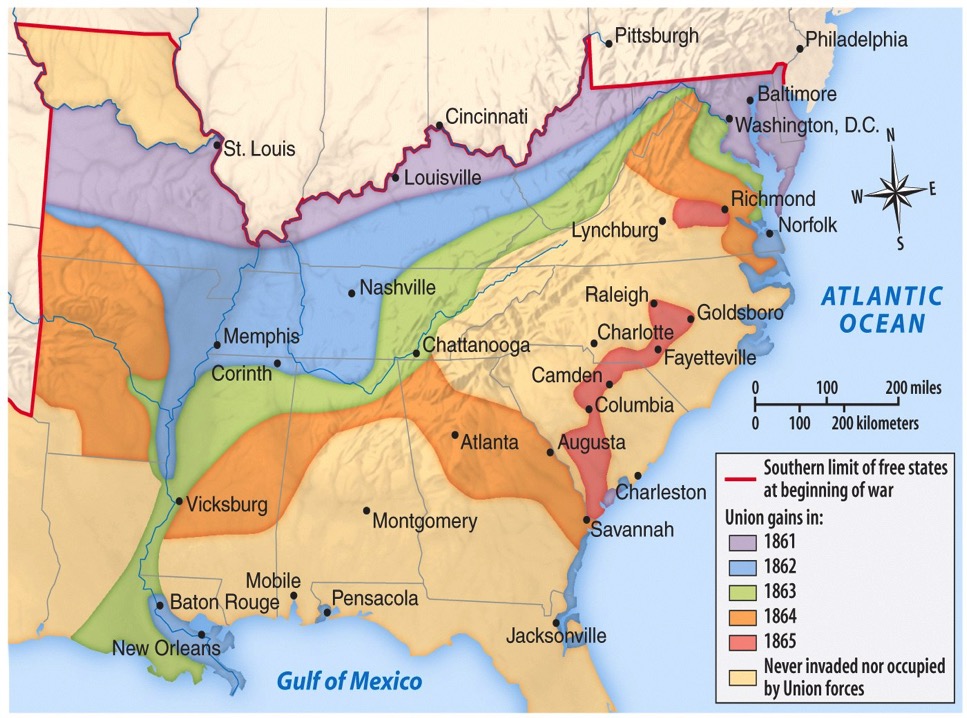 Eastern Theater
Western Theater
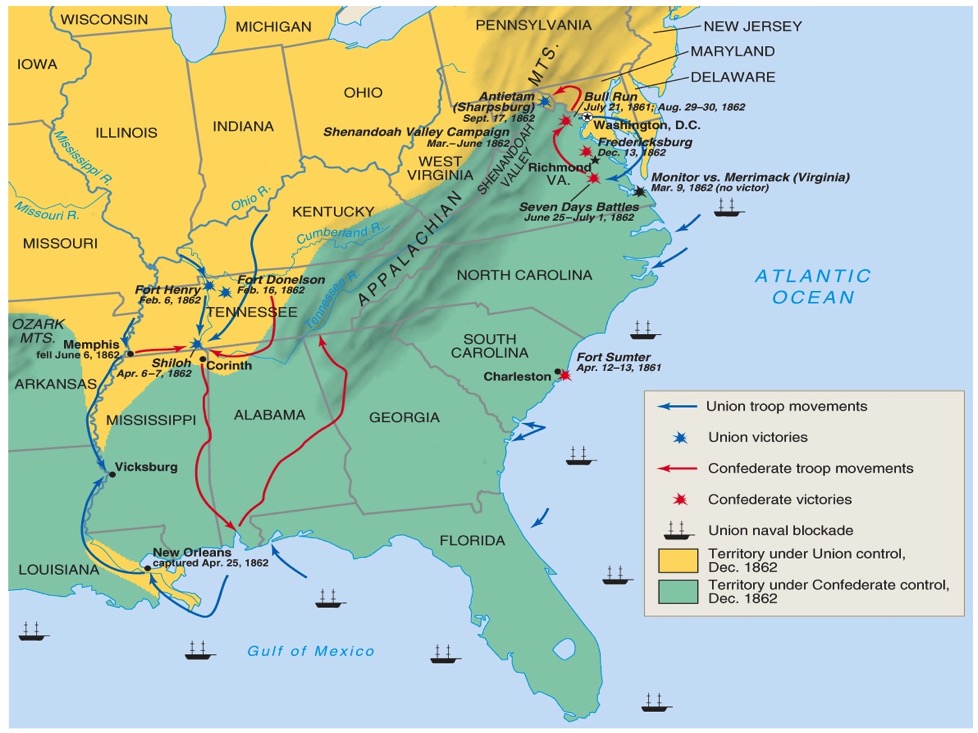 Theater/Battles 1862
1st Battle of Bull Run
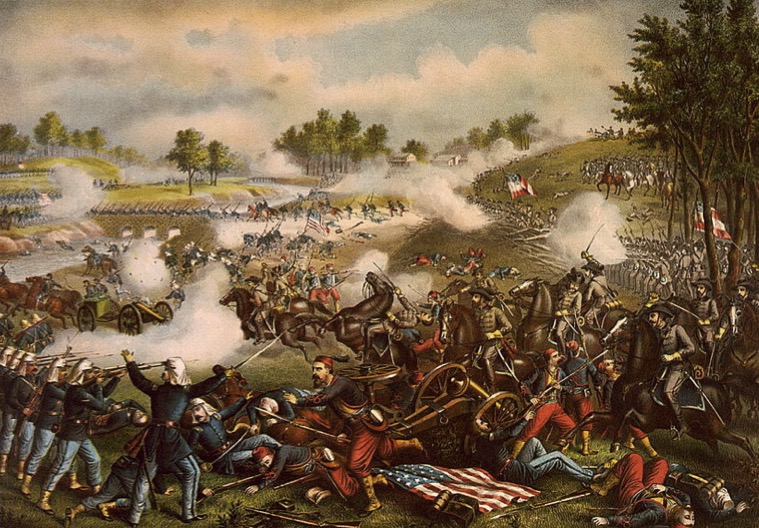 “The Great Skedaddle”
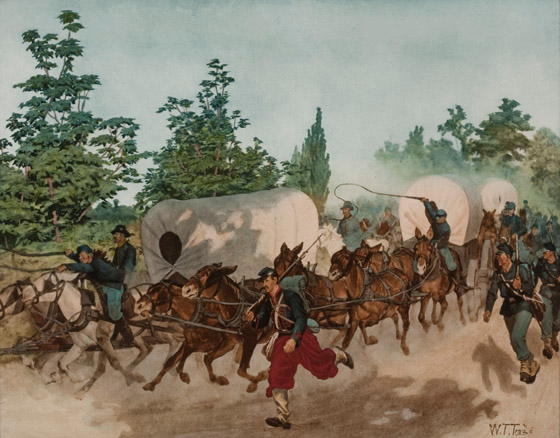 1st Battle of Bull Run
McClellan in the Peninsula
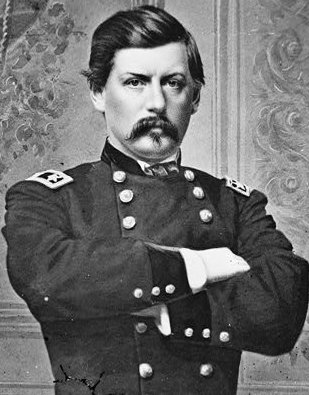 “Make no movement until the preparations are as complete as circumstances permit.”
McClellan in the Peninsula
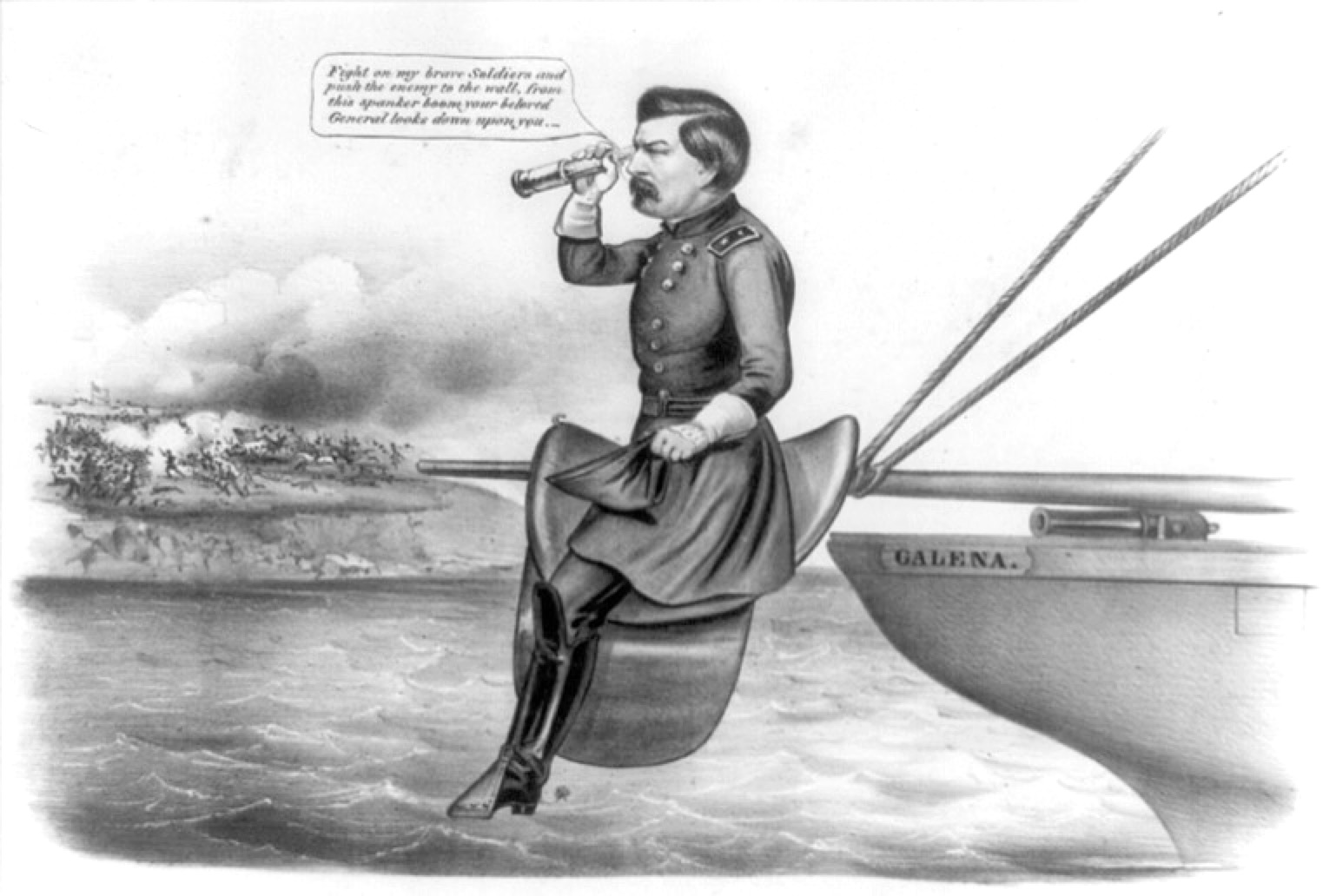 Peninsula Campaign
Battle of Antietam
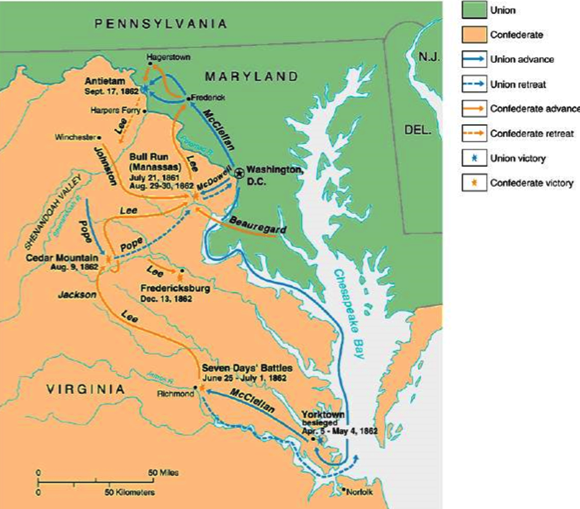 Battle of Antietam
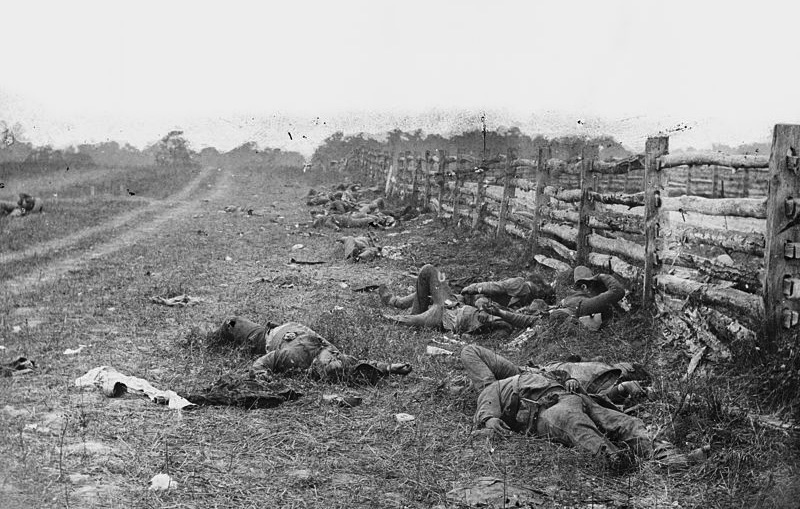 Lincoln & McClellan
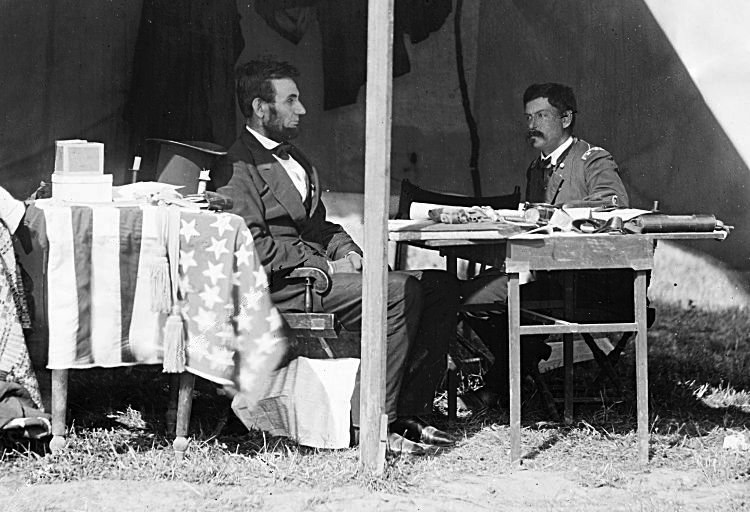 Battle of Antietam
Emancipation Proclamation
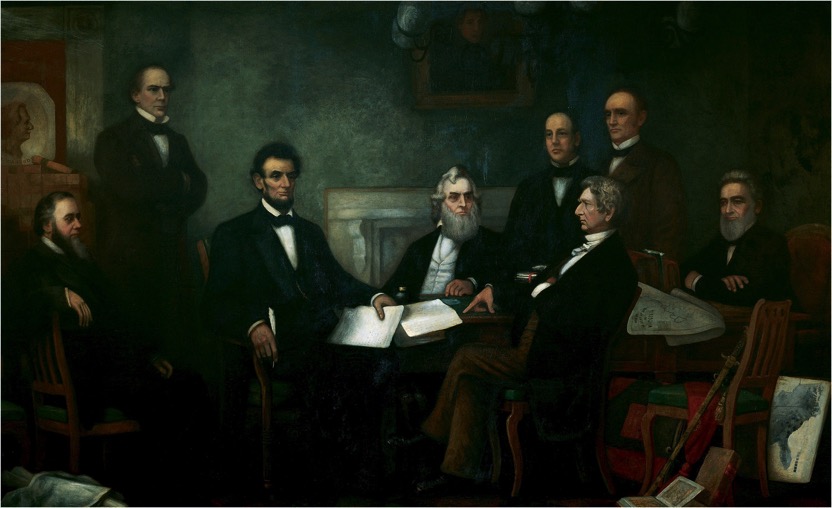 EMANCIPATION PROCLAMATION
Abolitionists pressured Lincoln to free the slaves. 
After the Battle of Antietam, he announced that the slaves would be freed. 
Became effective on Jan. 1, 1863, in those states still in rebellion.
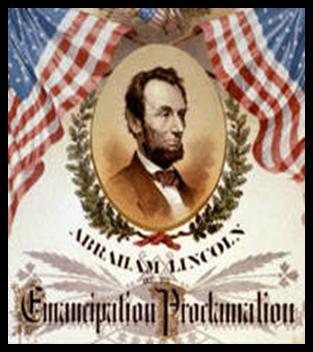 Emancipation Proclamation did not end slavery in US
Lincoln’s “first” step towards ending slavery.  
“Final step” 13th Amendment to the Constitution on Dec. 1865 would legally and constitutionally abolish slavery.
On January 1, 1863, Lincoln said,
“the character of the war will be changed.  It will be one of subjugation . . . .The (Old) South is to be destroyed and replaced by new propositions and ideas.”
Emancipation Proclamation
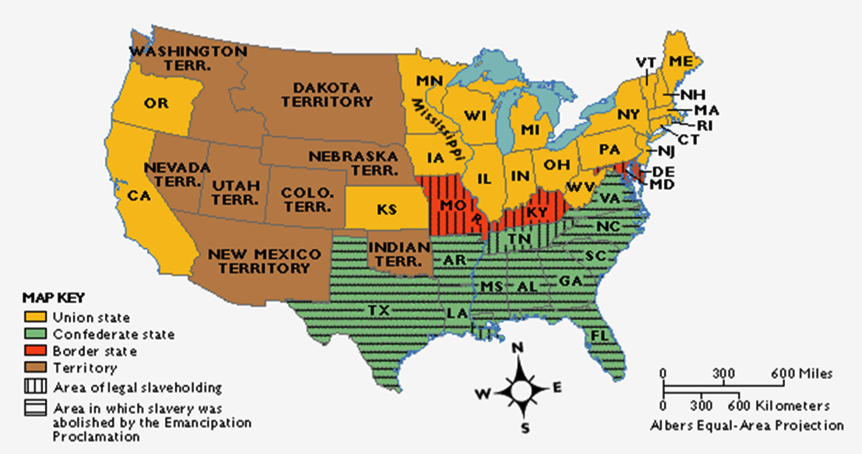 EMANCIPATION PROCLAMATION
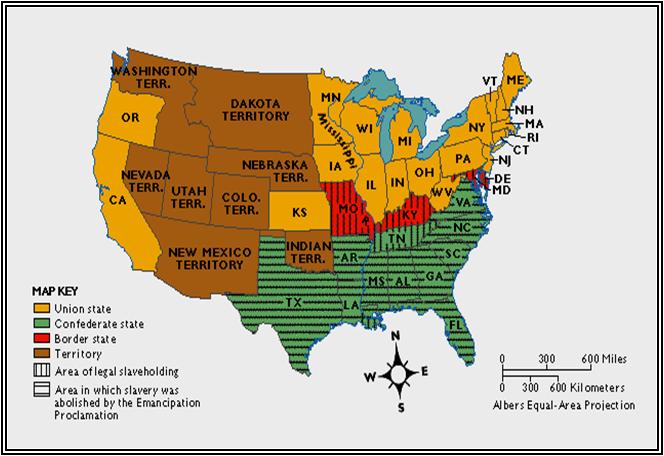 Kept Great Britain from siding with the South
and becoming an ally.
War was now a war to 
abolish slavery
destroy the South 
 preserve the Union

ALSO…no chance of a negotiated settlement
Emancipation Controversy
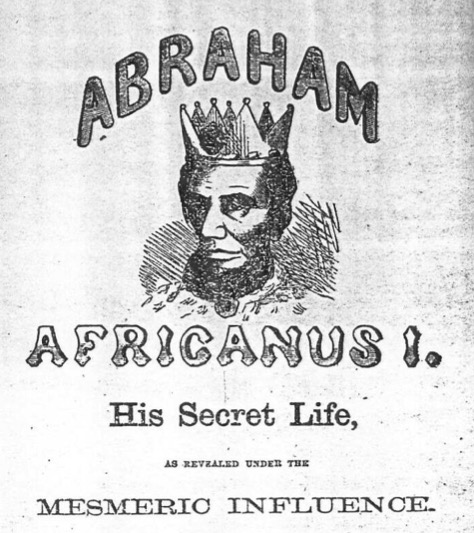 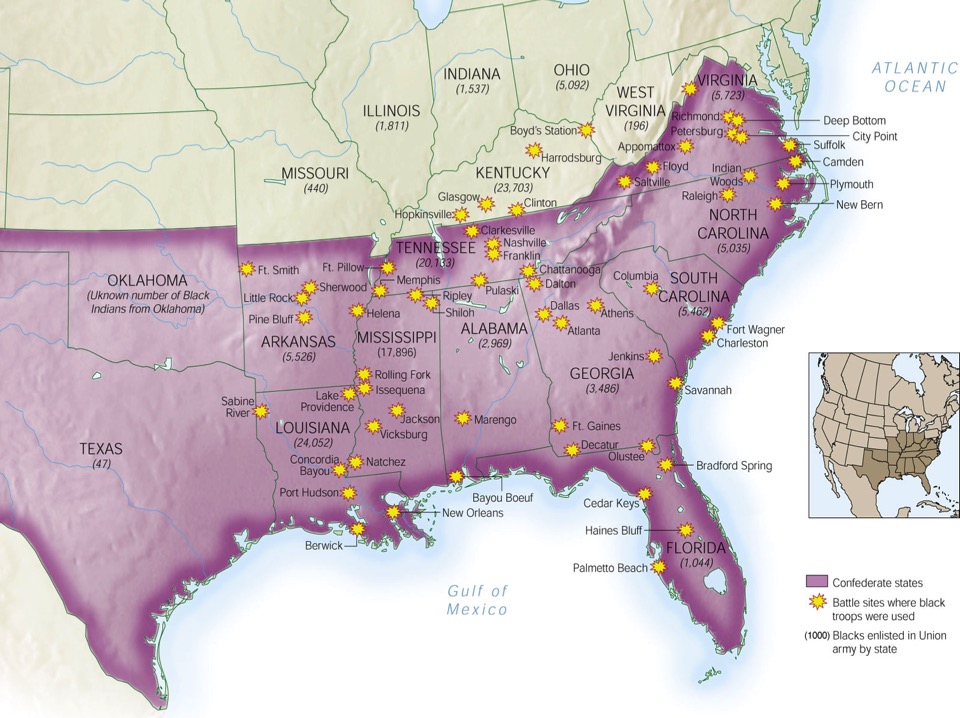 AfricanAmericans in Civil War
Day One: The High Ground
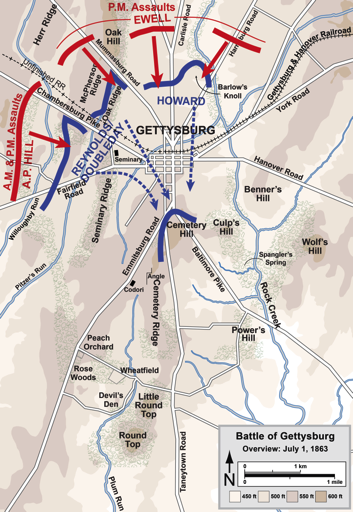 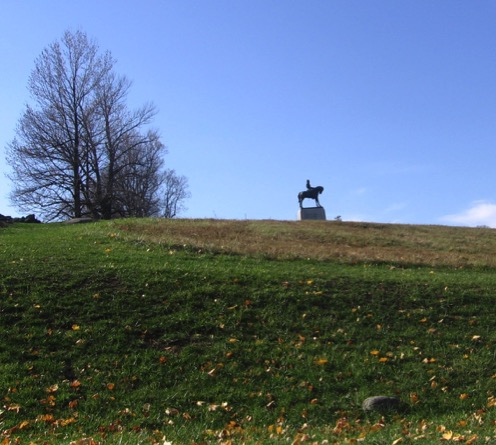 Day Two: Little Round Top
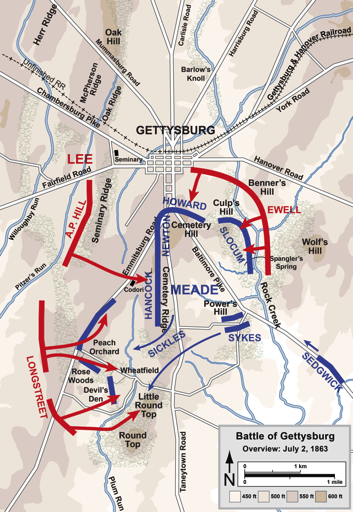 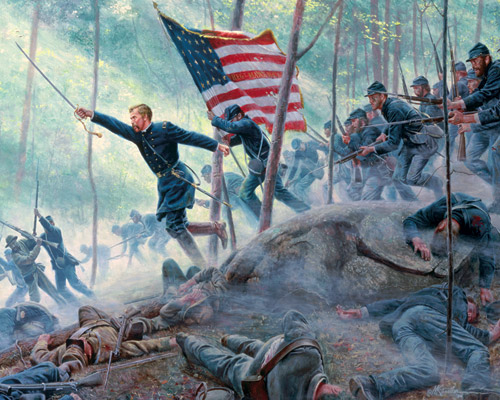 Day Three: Pickett’s Charge
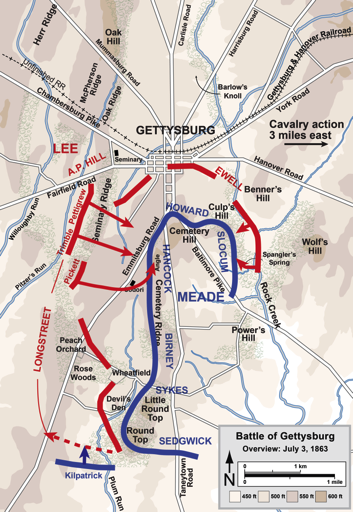 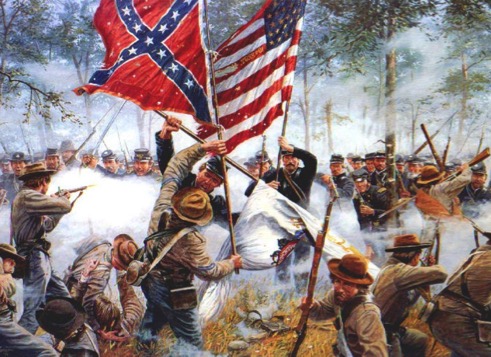 Battle of Gettysburg
Gettysburg Address
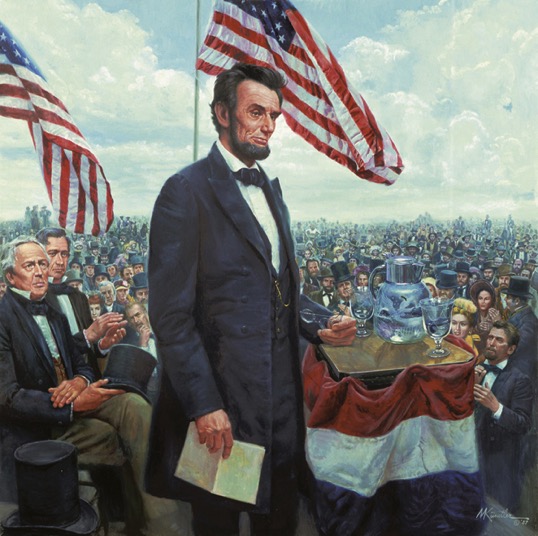 Siege of Vicksburg
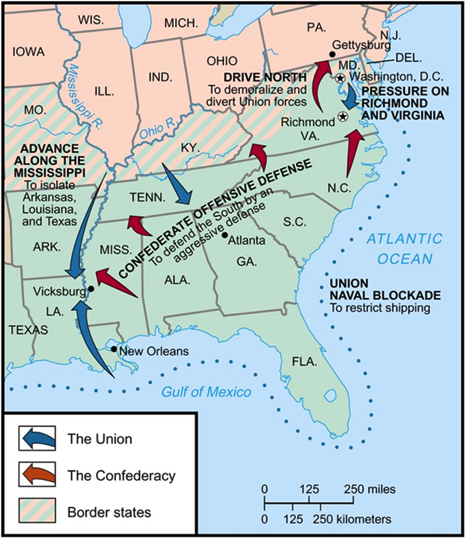 Siege of Vicksburg
Slow Progress of the War
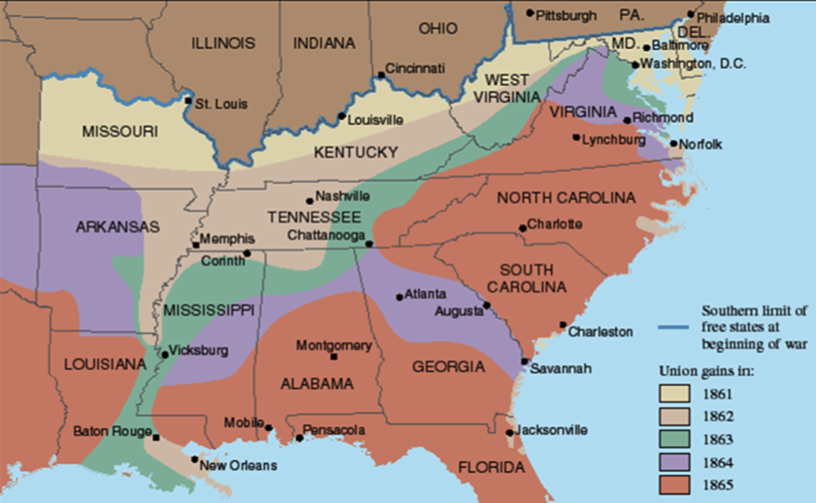 “Peace” Democrats
Opposed emancipation
Wanted immediate end to war
Wanted to restore Confederacy to the Union through negotiation
Nicknamed “Copperheads”
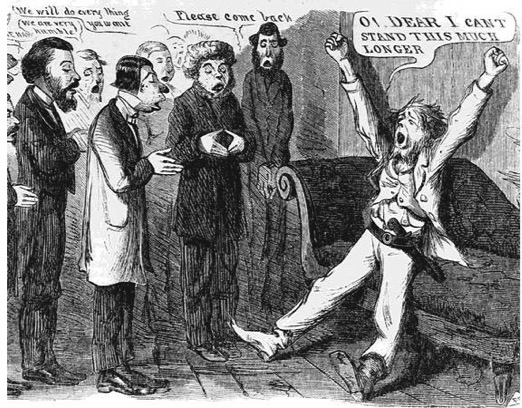 McClellan the Peacemaker?
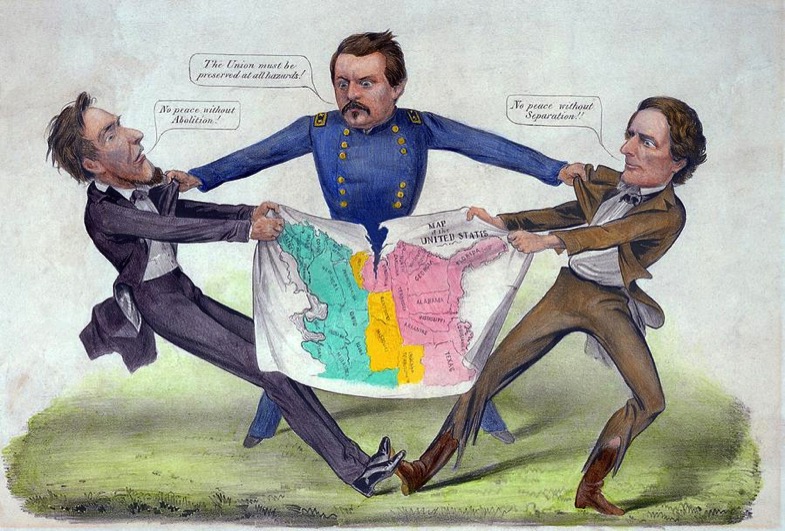 Election of 1864
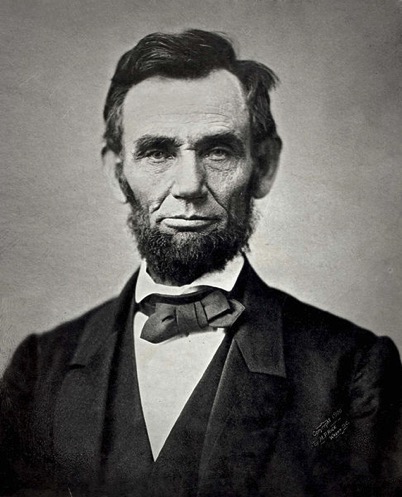 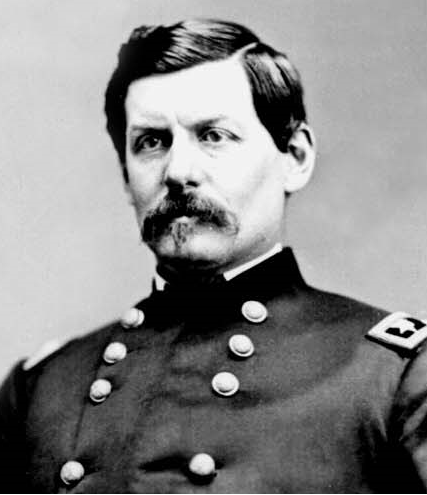 Abraham Lincoln
Republican
George McClellan
Democrat
Sherman Scorches Georgia
Georgia’s conquest:
It was entrusted to General William Tecumseh Sherman
He captured Atlanta in September 1864, burned the city in November 1864
Sherman with 6000 troops cut a sixty-mile swath of destruction through Georgia
Major purposes of Sherman’s march:
destroy supplies destined for the Confederate army
weaken the morale of the men at the front by waging war on their homes
Sherman Scorches Georgia
Sherman was a pioneer practitioner of “total war”:
His success in “Shermanizing” the South was attested by increasing numbers of Confederate desertions
All his methods were brutal
He probably shortened the struggle and hence saved lives
The discipline of his army at times broke down
After seizing Savannah as a Christmas present for Lincoln, his army veered north into South Carolina, where the destruction was even worse:
Sherman’s conquering army rolled deep into North Carolina by the time the war ended
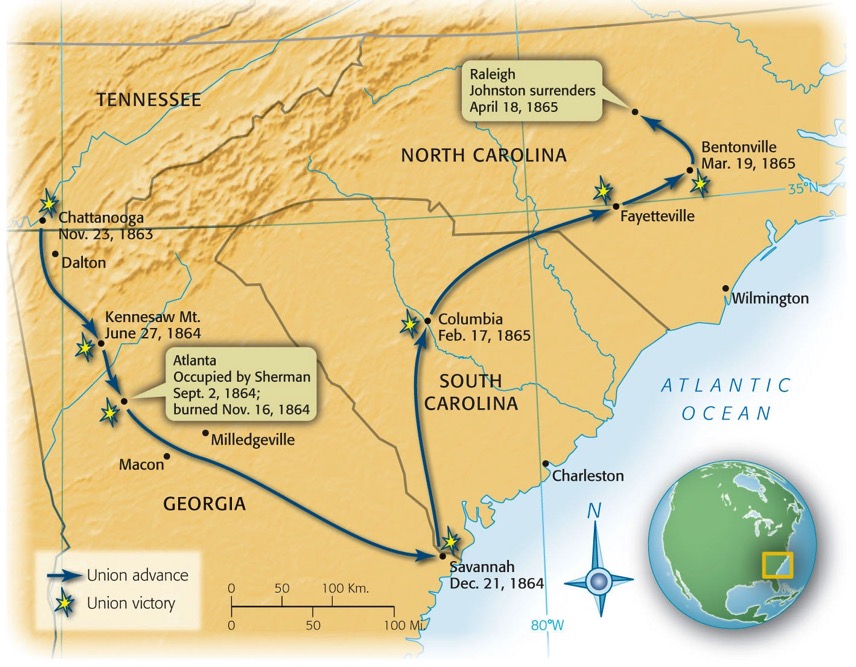 Map 21-6 p450
[Speaker Notes: Map 21.6 Sherman’s March, 1864–1865]
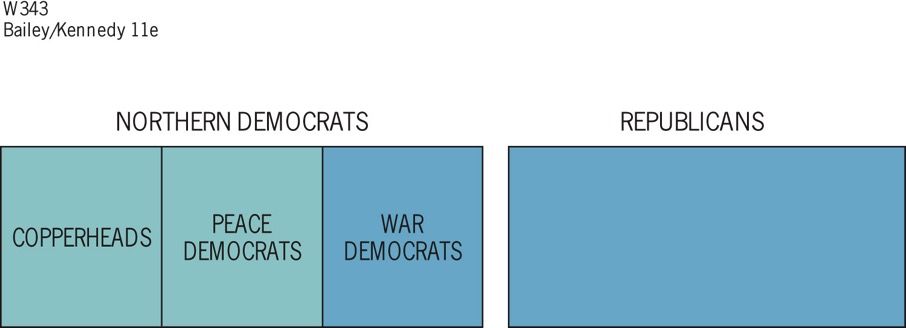 Figure 21-1 p452
[Speaker Notes: Figure 21.1 Union Party, 1864 The blue area
represents the Union party.]
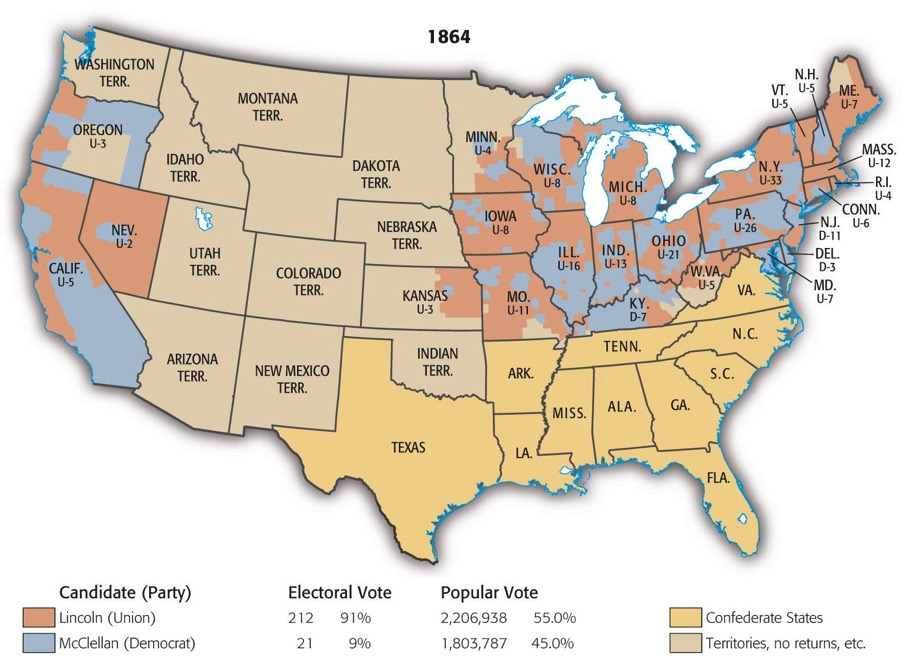 Map 21-7 p454
[Speaker Notes: Map 21.7 Presidential Election of 1864 (showing popular vote by county) Lincoln
also carried California, Oregon, and Nevada, but there was a considerable McClellan vote
in each. Note McClellan’s strength in the Border States and in the southern tier of Ohio,
Indiana, and Illinois—the so-called “Butternut” region.]
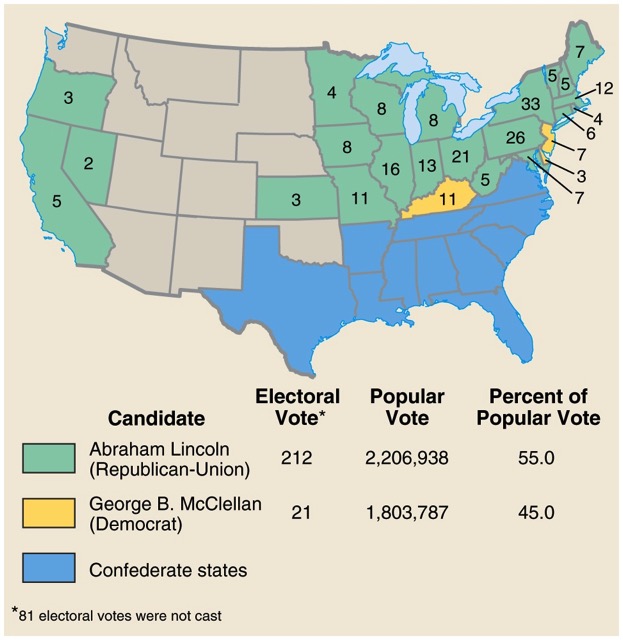 Presidential Election of 1864